Didaktika II
3. května 2017
Hana Prokšová
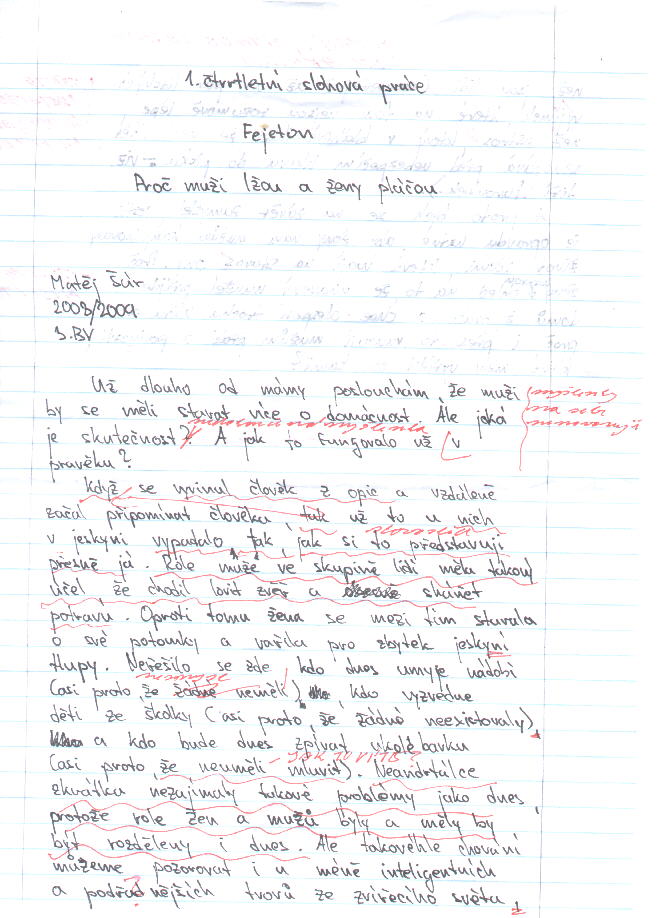 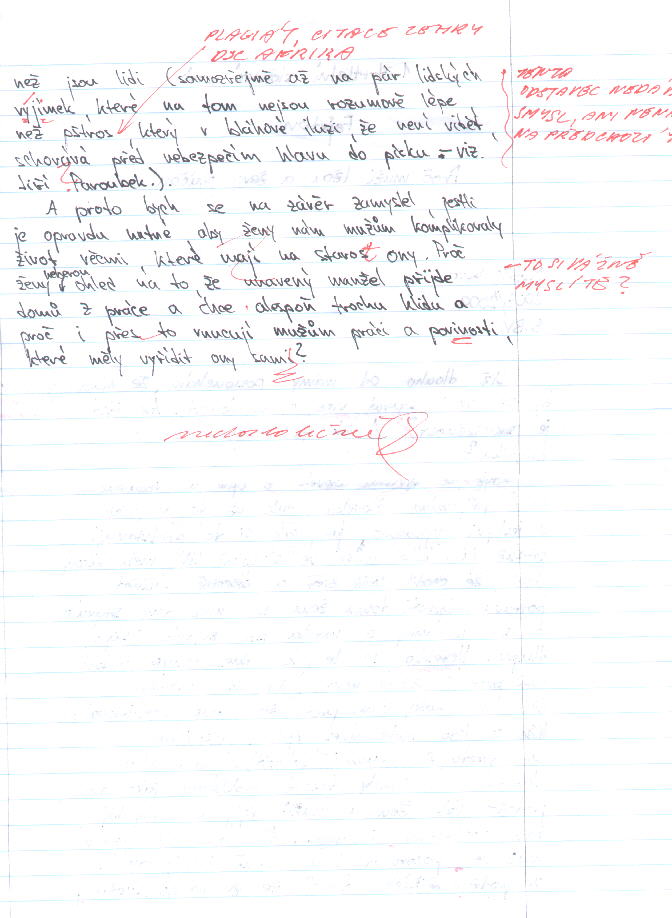 vývoj jazyka
spojeno s historií
lingvisticky podstatné:
argumentace, proč rozlišujeme např. ú × ů, y × i
obměna lexika
nikoli jako věc prznící…
2. st. ZŠ (zpravidla poslední třída)
poučení o slovanských jazycích
dokumentace na úryvcích z literatury
střední škola
vytváření spisovné češtiny
vývoj jazyka
lingvisticky podstatné: doklad vztahů mezi jazyky téže rodiny
Kvízové otázky:
Jakým jazykem se mluví v Lotyšsku? Do které jazykové větve spadá?
Do které jazykové větve se řadí rumunština?
Do které jazykové větve se řadí staroslověnština?
Znáte Světový atlas jazyků WALS?
příklad
Pes se hladí.
Pes se drbe.
Pes se krmí.
Pes se bojí.
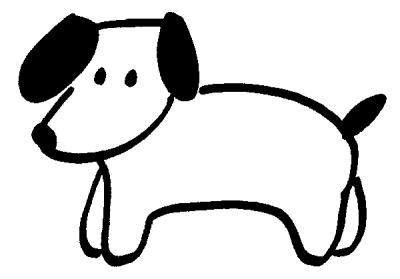 komplexní jazykový rozbor a propojování rovin jazyka
od nejvyšších rovin k nižším
pro mladší žáky volíme tuto metodu
identifikace komunikační situace → větná výstavba → lexikálně-sémantický rozbor → slovotvorný, slovnědruhový, morfologický rozbor → pravopisný (syntaktický a morfologický pravopis je třeba propojovat)
→ pak dovršení v celkové stylistické analýze

práce s textem
na 9. května 2017
kritika (pozitivní i negativní) didaktického testu z češtiny
sledujte i mediální reakce